Legal and administrative requirements  
for the development of unconventional gas
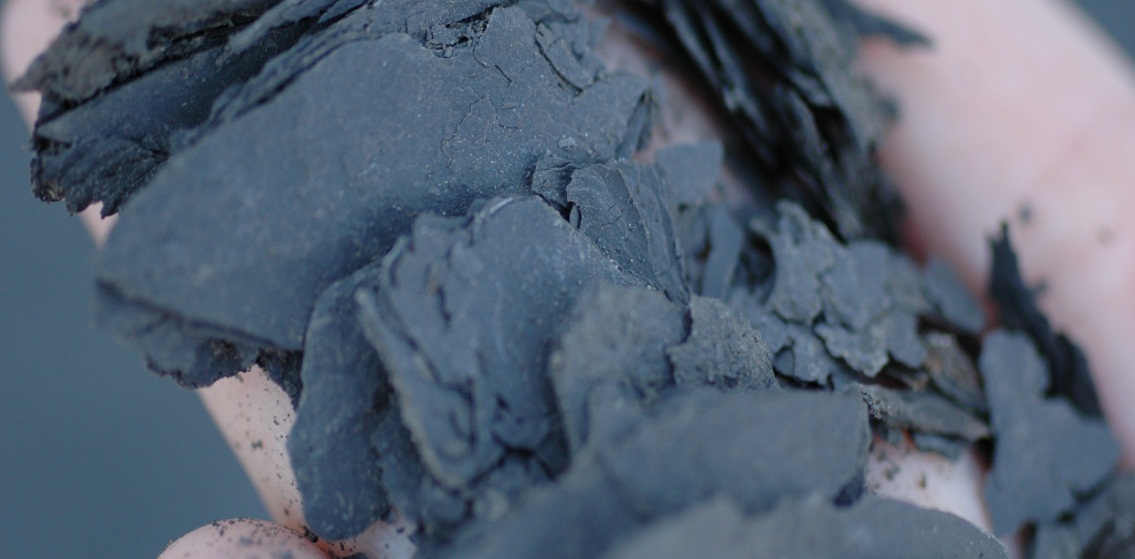 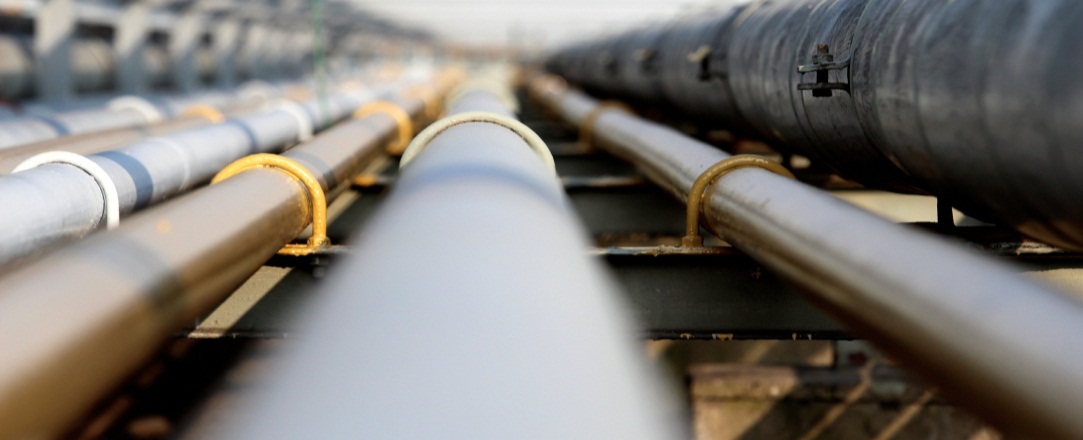 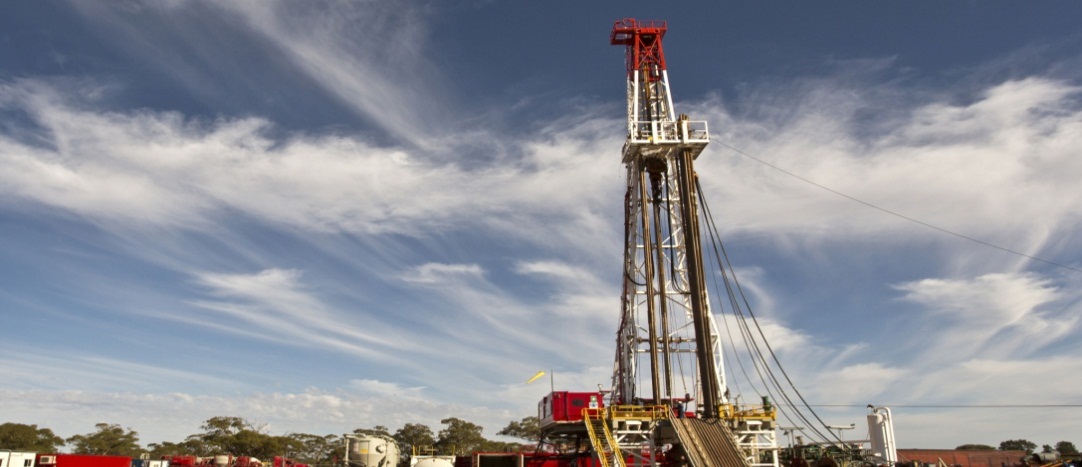 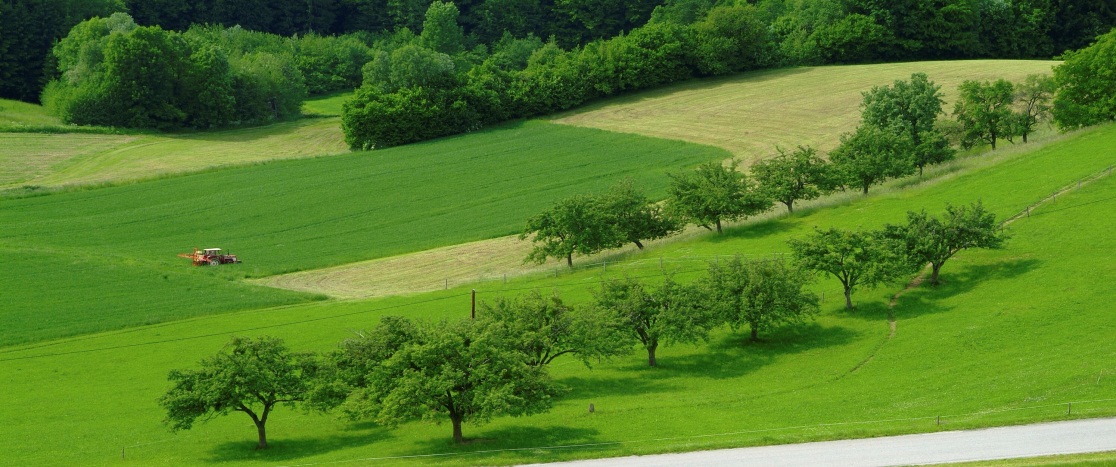 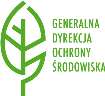 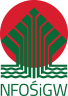 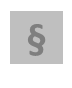 Table of contents
Concession award

Preliminaries
▼
Eligibility procedure
▼
Tendering procedure
Permit and decision granting

EIA procedure 
Environmental permits
Water conditions; water abstraction; wastewater
Infrastructural and building permits; ownership
Geological works
Approval of geological/investment documentation 
Project approval decision
Operations Plan
Delivery of geological information
Concession amendments
Abandonment and reclamation
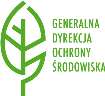 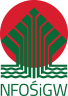 Legal and administrative requirements for the development of unconventional gas
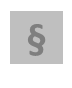 Table of contents > Concession award
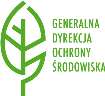 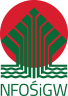 Legal and administrative requirements for the development of unconventional gas
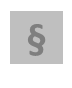 Table of contents > Permit and decision granting
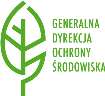 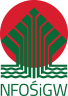 Legal and administrative requirements for the development of unconventional gas
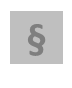 Table of contents > Geological works; Approval of geological/investment documentation, Project approval decision; Operations plan; Delivery of geological information
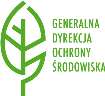 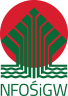 Legal and administrative requirements for the development of unconventional gas
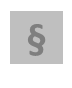 Table of contents > Concession amendments
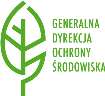 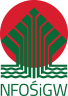 Legal and administrative requirements for the development of unconventional gas
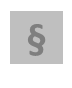 Table of contents > Abandonment and reclamation
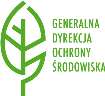 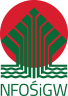 Legal and administrative requirements for the development of unconventional gas
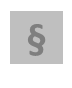 Table of contents > Concession award > Preliminaries
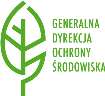 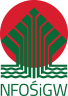 Legal and administrative requirements for the development of unconventional gas
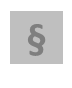 Table of contents > Concession award > Eligibility assessment
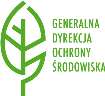 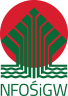 Legal and administrative requirements for the development of unconventional gas
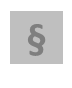 Table of contents > Concession award > Tendering procedure
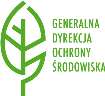 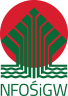 Legal and administrative requirements for the development of unconventional gas
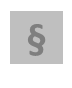 Table of contents > Concession award > Tendering procedure
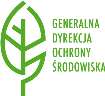 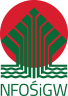 Legal and administrative requirements for the development of unconventional gas
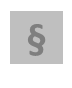 Table of contents > Concession award > Tendering procedure
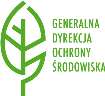 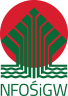 Legal and administrative requirements for the development of unconventional gas
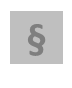 Table of contents > Concession award > Tendering procedure
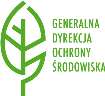 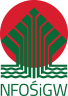 Legal and administrative requirements for the development of unconventional gas
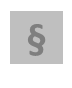 Table of contents > Concession award > Tendering procedure
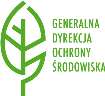 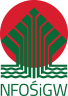 Legal and administrative requirements for the development of unconventional gas
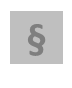 Table of contents > Permit and decision granting> EIA procedure
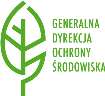 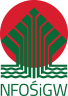 Legal and administrative requirements for the development of unconventional gas
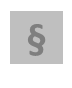 Table of contents > Permit and decision granting> EIA procedure
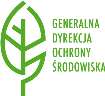 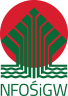 Legal and administrative requirements for the development of unconventional gas
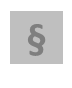 Table of contents > Permit and decision granting  > Environmental permits
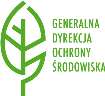 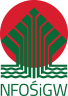 Legal and administrative requirements for the development of unconventional gas
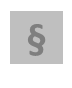 Table of contents > Permit and decision granting  > Environmental permits
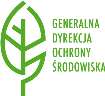 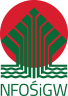 Legal and administrative requirements for the development of unconventional gas
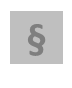 Table of contents > Permit and decision granting  > Environmental permits
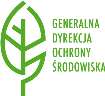 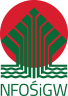 Legal and administrative requirements for the development of unconventional gas
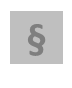 Table of contents > Permit and decision granting  > Environmental permits
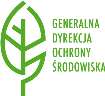 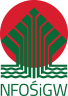 Legal and administrative requirements for the development of unconventional gas
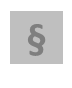 Table of contents > Permit and decision granting  > Environmental permits
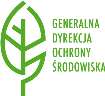 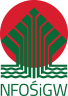 Legal and administrative requirements for the development of unconventional gas
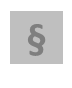 Table of contents > Permit and decision granting  > Environmental permits
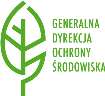 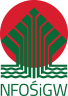 Legal and administrative requirements for the development of unconventional gas
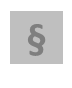 Table of contents > Permit and decision granting  > Environmental permits
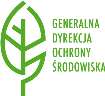 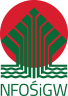 Legal and administrative requirements for the development of unconventional gas
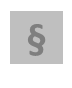 Table of contents > Permit and decision granting  > Environmental permits
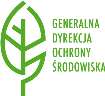 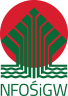 Legal and administrative requirements for the development of unconventional gas
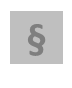 Table of contents > Permit and decision granting  > Environmental permits
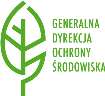 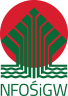 Legal and administrative requirements for the development of unconventional gas
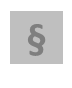 Table of contents > Permit and decision granting> Water conditions; Water abstraction; Wastewater
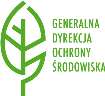 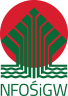 Legal and administrative requirements for the development of unconventional gas
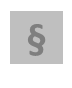 Table of contents > Permit and decision granting> Water conditions; Water abstraction; Wastewater> Water law permits
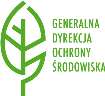 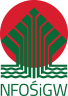 Legal and administrative requirements for the development of unconventional gas
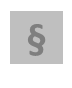 Table of contents > Permit and decision granting> Water conditions; Water abstraction; Wastewater> Water law permits
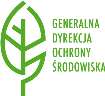 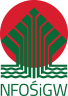 Legal and administrative requirements for the development of unconventional gas
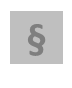 Table of contents > Permit and decision granting> Water conditions; Water abstraction; Wastewater> Water law permits
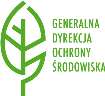 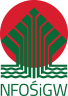 Legal and administrative requirements for the development of unconventional gas
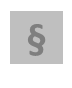 Table of contents > Permit and decision granting> Water conditions; Water abstraction; Wastewater> Water law permits
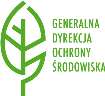 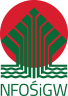 Legal and administrative requirements for the development of unconventional gas
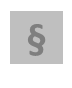 Table of contents > Permit and decision granting> Water conditions; Water abstraction; Wastewater
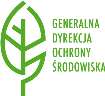 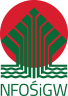 Legal and administrative requirements for the development of unconventional gas
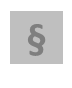 Table of contents > Permit and decision granting> Water conditions; Water abstraction; Wastewater
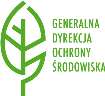 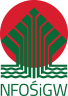 Legal and administrative requirements for the development of unconventional gas
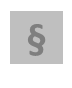 Table of contents > Permit and decision granting> Water conditions; Water abstraction; Wastewater
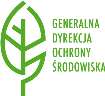 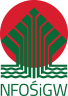 Legal and administrative requirements for the development of unconventional gas
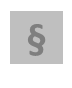 Table of contents > Permit and decision granting> Water conditions; Water abstraction; Wastewater
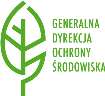 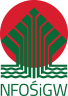 Legal and administrative requirements for the development of unconventional gas
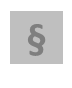 Table of contents> Permit and decision granting> Infrastructural and building permits; Ownership
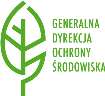 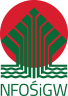 Legal and administrative requirements for the development of unconventional gas
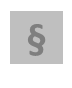 Table of contents> Permit and decision granting> Infrastructural and building permits; Ownership
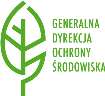 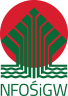 Legal and administrative requirements for the development of unconventional gas
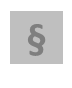 Table of contents> Permit and decision granting> Infrastructural and building permits; Ownership
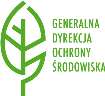 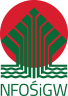 Legal and administrative requirements for the development of unconventional gas
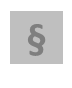 Table of contents> Permit and decision granting> Infrastructural and building permits; Ownership
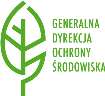 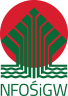 Legal and administrative requirements for the development of unconventional gas
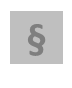 Table of contents> Permit and decision granting> Infrastructural and building permits; Ownership
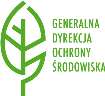 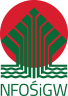 Legal and administrative requirements for the development of unconventional gas
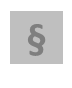 Table of contents> Permit and decision granting> Infrastructural and building permits; Ownership
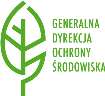 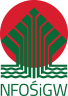 Legal and administrative requirements for the development of unconventional gas
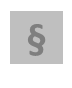 Table of contents> Permit and decision granting> Infrastructural and building permits; Ownership
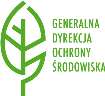 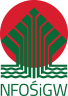 Legal and administrative requirements for the development of unconventional gas
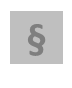 Table of contents> Permit and decision granting> Infrastructural and building permits; Ownership
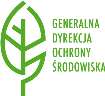 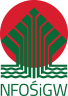 Legal and administrative requirements for the development of unconventional gas
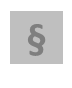 Table of contents> Permit and decision granting> Infrastructural and building permits; Ownership
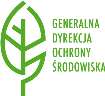 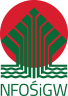 Legal and administrative requirements for the development of unconventional gas
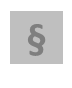 Table of contents> Permit and decision granting> Infrastructural and building permits; Ownership
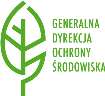 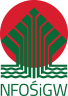 Legal and administrative requirements for the development of unconventional gas
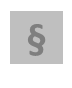 Table of contents> Permit and decision granting> Infrastructural and building permits; Ownership
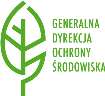 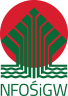 Legal and administrative requirements for the development of unconventional gas
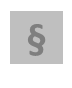 Table of contents> Permit and decision granting> Infrastructural and building permits; Ownership
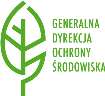 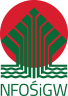 Legal and administrative requirements for the development of unconventional gas
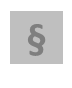 Table of contents> Permit and decision granting> Infrastructural and building permits; Ownership
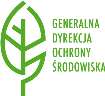 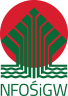 Legal and administrative requirements for the development of unconventional gas
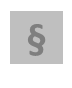 Table of contents> Permit and decision granting> Infrastructural and building permits; Ownership
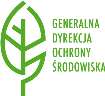 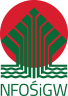 Legal and administrative requirements for the development of unconventional gas
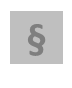 Table of contents> Permit and decision granting> Infrastructural and building permits; Ownership
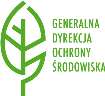 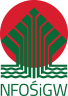 Legal and administrative requirements for the development of unconventional gas
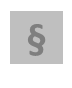 Table of contents > Geological works; Approval of geological/capital geological/investment documentation; Project approval decision; Operations plan; Delivery of geological information
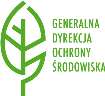 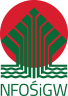 Legal and administrative requirements for the development of unconventional gas
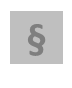 Table of contents > Geological works; Approval of geological/investment documentation; Project approval decision; Operations plan; Delivery of geological information  > Development of geological work programme
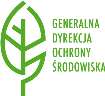 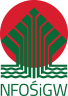 Legal and administrative requirements for the development of unconventional gas
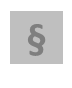 Table of contents > Geological works; Approval of geological/investment documentation; Project approval decision; Operations plan; Delivery of geological information  > Development of geological work programme
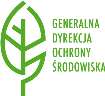 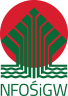 Legal and administrative requirements for the development of unconventional gas
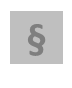 Table of contents > Geological works; Approval of geological/investment documentation; Project approval decision; Operations plan; Delivery of geological information
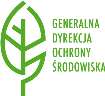 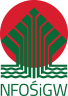 Legal and administrative requirements for the development of unconventional gas
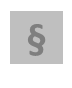 Table of contents > Geological works; Approval of geological/investment documentation; Project approval decision; Operations plan; Delivery of geological information
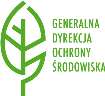 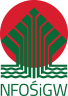 Legal and administrative requirements for the development of unconventional gas
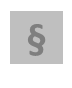 Table of contents > Geological works; Approval of geological/investment documentation; Project approval decision; Operations plan; Delivery of geological information
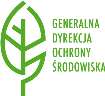 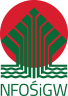 Legal and administrative requirements for the development of unconventional gas
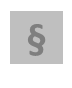 Table of contents > Geological works; Approval of geological/investment documentation; Project approval decision; Operations plan; Delivery of geological information
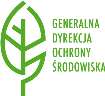 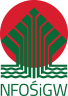 Legal and administrative requirements for the development of unconventional gas
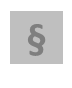 Table of contents > Geological works; Approval of geological/investment documentation, Project approval decision; Operations plan; Delivery of geological information> Approval/modification of drill/production site operations plan
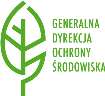 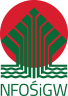 Legal and administrative requirements for the development of unconventional gas
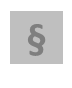 Table of contents > Geological works; Approval of geological/investment documentation, Project approval decision; Operations plan; Delivery of geological information> Approval/modification of drill/production site operations plan
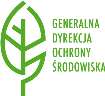 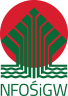 Legal and administrative requirements for the development of unconventional gas
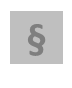 Table of contents > Geological works; Approval of geological/investment documentation, Project approval decision; Operations plan; Delivery of geological information> Approval/modification of drill/production site operations plan
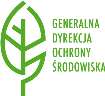 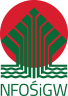 Legal and administrative requirements for the development of unconventional gas
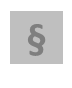 Table of contents > Geological works; Approval of geological/investment documentation, Project approval decision; Operations plan; Delivery of geological information> Approval/modification of drill/production site operations plan
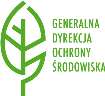 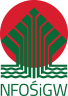 Legal and administrative requirements for the development of unconventional gas
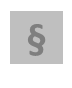 Table of contents > Geological works; Approval of geological/investment documentation; Project approval decision; Operations plan; Delivery of geological information
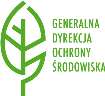 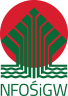 Legal and administrative requirements for the development of unconventional gas
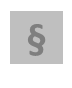 Table of contents > Concession amendments
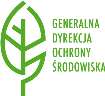 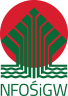 Legal and administrative requirements for the development of unconventional gas
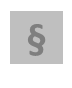 Table of contents > Concession amendments
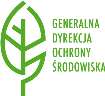 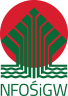 Legal and administrative requirements for the development of unconventional gas
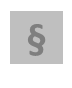 Table of contents > Concession amendments
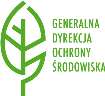 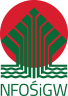 Legal and administrative requirements for the development of unconventional gas
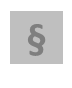 Table of contents > Abandonment and reclamation
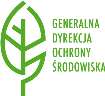 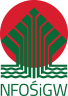 Legal and administrative requirements for the development of unconventional gas
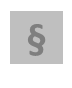 Table of contents > Abandonment and reclamation
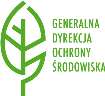 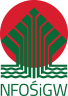 Legal and administrative requirements for the development of unconventional gas
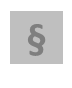 Table of contents > Abandonment and reclamation
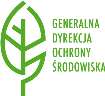 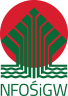 Legal and administrative requirements for the development of unconventional gas
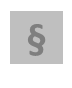 Table of contents > Abandonment and reclamation
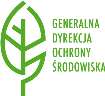 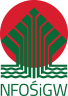 Legal and administrative requirements for the development of unconventional gas
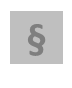 Table of contents > Abandonment and reclamation
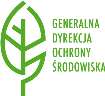 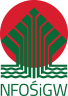 Legal and administrative requirements for the development of unconventional gas
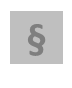 Table of contents > Abandonment and reclamation
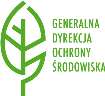 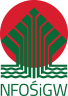 Legal and administrative requirements for the development of unconventional gas
Table of contents > Abandonment and reclamation
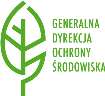 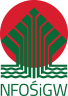 Legal and administrative requirements for the development of unconventional gas
§
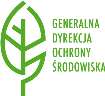 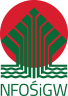 Legal and administrative requirements for the development of unconventional gas
§ > List of legislative acts > Laws and acts
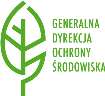 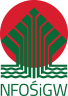 Legal and administrative requirements for the development of unconventional gas
§ > List of legislative acts > Ordinance – Part  1
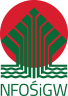 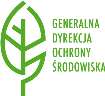 Legal and administrative requirements for the development of unconventional gas
§ > List of legislative acts > Ordinance – Part 2
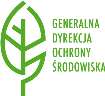 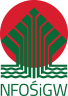 Legal and administrative requirements for the development of unconventional gas
§> List of legislative acts >  International agreements, Treaties, Directives and other legislative acts of the European Union
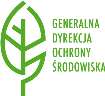 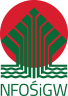 Legal and administrative requirements for the development of unconventional gas
§ > List of abbreviations
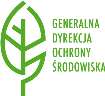 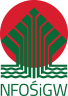 Legal and administrative requirements for the development of unconventional gas
§ > Definitions of selected terms > A - P
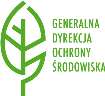 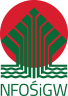 Legal and administrative requirements for the development of unconventional gas
§ > Definitions of selected terms > R - Z
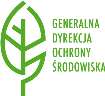 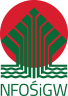 Legal and administrative requirements for the development of unconventional gas